ROOSEVELT
THE NEW DEAL
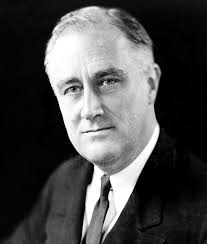 FDR’s First Inaugural Address
President Hoover, Mr. Chief Justice, my friends: This is a day of national consecration, and I am certain that my fellow Americans expect that on my induction into the Presidency I will address them with a candor and a decision which the present situation of our nation impels.This is pre-eminently the time to speak the truth, the whole truth, frankly and boldly. Nor need we shrink from honestly facing conditions in our country today. This great nation will endure as it has endured, will revive and will prosper.So first of all let me assert my firm belief that the only thing we have to fear. . .is fear itself. . . nameless, unreasoning, unjustified terror which paralyzes needed efforts to convert retreat into advance.
The Depression Spreads
Government Response
President Herbert Hoover favored minimal government response to crisis
Some thought depression was normal adjustment to overheated economy
Hoover eventually took some actions, many felt too little too late
Roosevelt Elected
Franklin Delano Roosevelt ran as a Democrat and elected president, 1932
Increased federal government’s role in lives of Americans
Pushed forward New Deal, program to fight Great Depression
New Deal
Provided government spending to help start economic recovery
Public works programs to provide jobs, government money for welfare, relief
New regulations to reform, protect stock market, banking system
November 19323 the Depression grew worse as unemployment continued to rise and people continued to make bank runs.  Many feared Roosevelt would abandon the Gold Standard. 
By reducing the value of the dollar and having the ability to print more currency.  

BANK HOLIDAYS
People in fear of losing the value of their dollar sped up bank runs.  As a result, 4,000 banks failed and collapsed.  Governors across the country  closed the remaining banks before any more bank runs could put them out of business. =Bank Holidays
The First Hundred Days of office15 new initiatives in Congress = the First New Deal:
Emergency Banking Relief Act
Economy Act
Beer-Wine Revenue Act
Civilian Conservation Corps
Federal Emergency Relief Act (later Admin)
Agricultural Adjustment Act
Tennessee Valley Authority
Federal Securities Act
Abandonment of Gold Standard
10)	National Employment System Act
11)	Home Owners Refinancing Act
12)	Banking Act
13)	Farm Credit Act
14)	Emergency Railroad Transportation Act
15)	National Industrial Recovery Act (later the NRA)
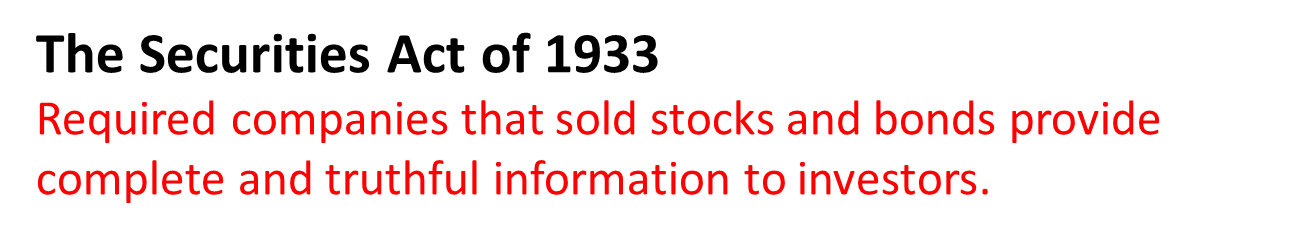 Objectives of the First New Deal
SHORT TERM
Provide relief  and temporary work for the jobless
LONG TERM
Restore prosperity by creating federal agencies to establish a proper balance among 
Supply
Demand
Prices
Investment
Attempted to replace unrestricted competition with a planned economy managed through voluntary cooperation by representatives from labor, business and government.
Before the Crash
World Woes
Series of Crises
Some countries having difficulties before stock market crash
European countries recovering from World War I
Allied Powers in debt to U.S
High interest rates in Great Britain
Decreased spending, high unemployment
Germany’s reparations led to inflation, crippled economy
Japan’s economic depression forced banks to close
U.S. Great Depression latest in long series of economic crises
Effects far worse
The Worldwide Depression
In 1929 America was one of the world’s leading importers and lenders of money, and created much of the world’s industrial output. Events affecting America’s economy would soon impact other countries.